SCRAPELY
BY: BRENDAN AIRD
PROJECT DEFINITION
First Design: 2/11/2023
Develop an application that can be used by individuals looking to automatically scrape internet reviews from websites. This application would look at a website like TripAdvisor for a particular hotel and grab all the individual reviews posted from all pages.  These collected reviews would then need to be presented with appropriate visualizations of the important data.
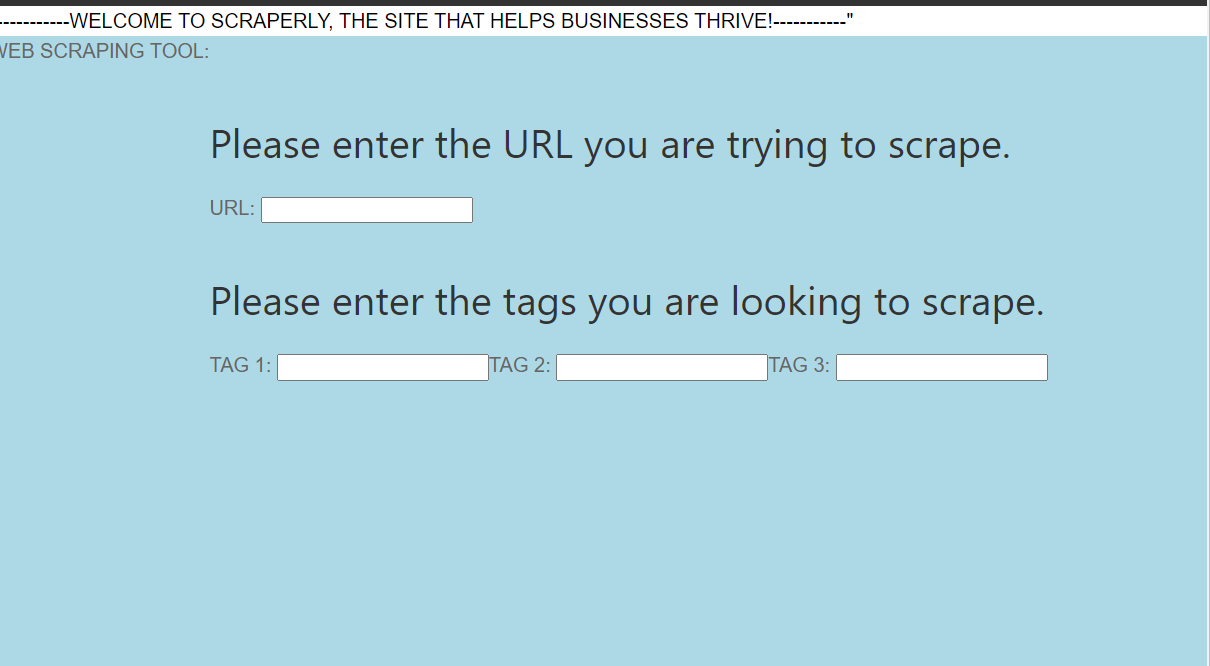 WHAT IS MY PROJECT, WHY AM I CREATING IT
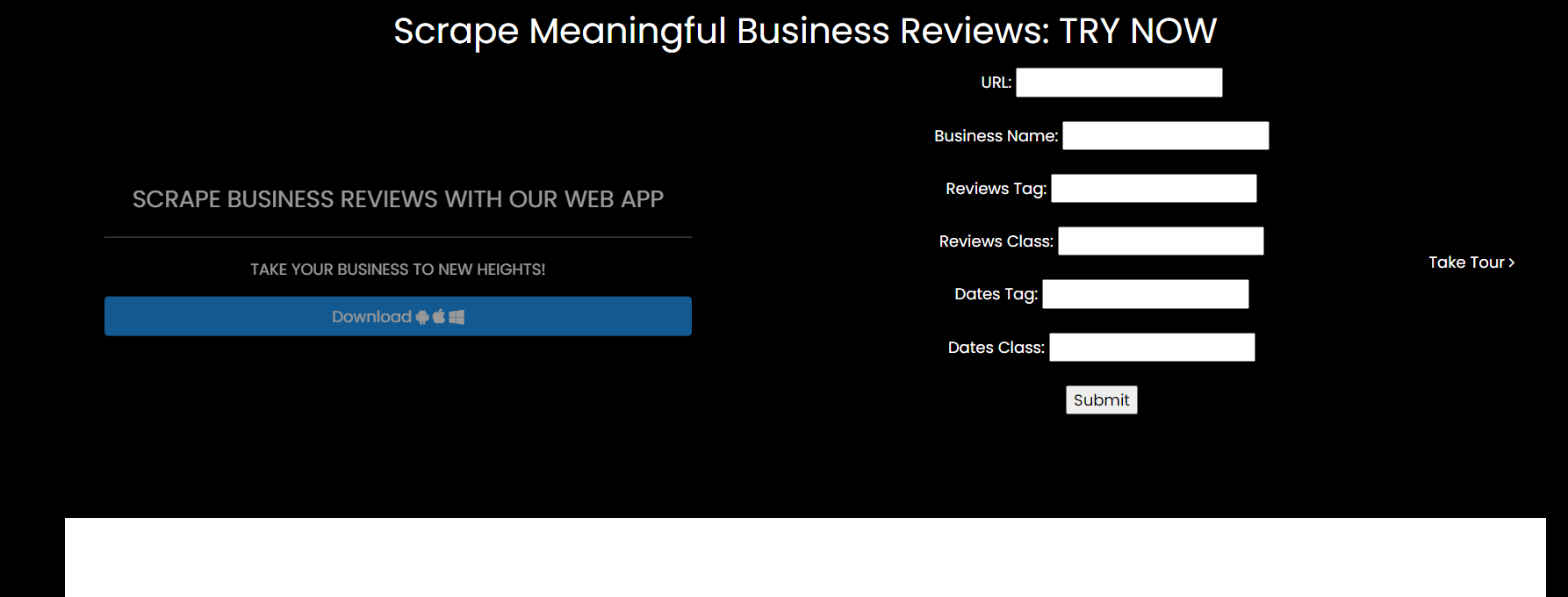 What: Web Scraping Application for Businesses (ex. Sites like TripAdvisor, Yelp, etc..)
Why: Helping businesses improve based off really data and customer feedback
PYTHON LIBRARIES I’M USING SO FAR
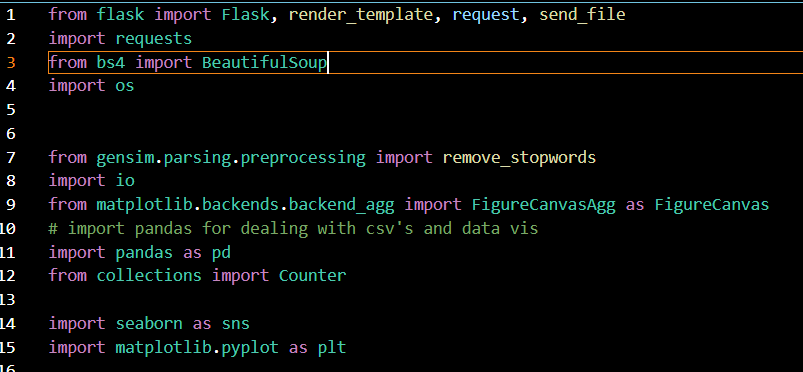 Libraries: 
Flask
requests 
render_template
send_file

BeautifulSoup

os

gensim
io

matpotlib
seaborn (built on top)

pandas

collections(for future)
FLOW AND DESIGN FOR MY PROJECT
App.run() will start my web application
Python will process and scraping begins
Index() will run and create first page (index.html)
User enters specific inputs
Scraped() runs
Go to local host
On Submit
Scraped2.html webpage load
Transferred into dataframe, saved csv
Result page with graph
Loop runs, scrapes pages
Scraped() calls Scraped_Reviews
Based on user input
visiulizecount () embedded in scraped.html
Hits max requests
ROADBLOCKS
Challenges I had throughout my project creation: 
Learning curve python, web scraping
Flask
Debugging(getting my data through)
Data visualization lib. & tools
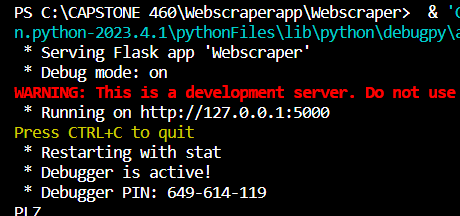 GREAT FEELING!!
My Project Visually at the Moment
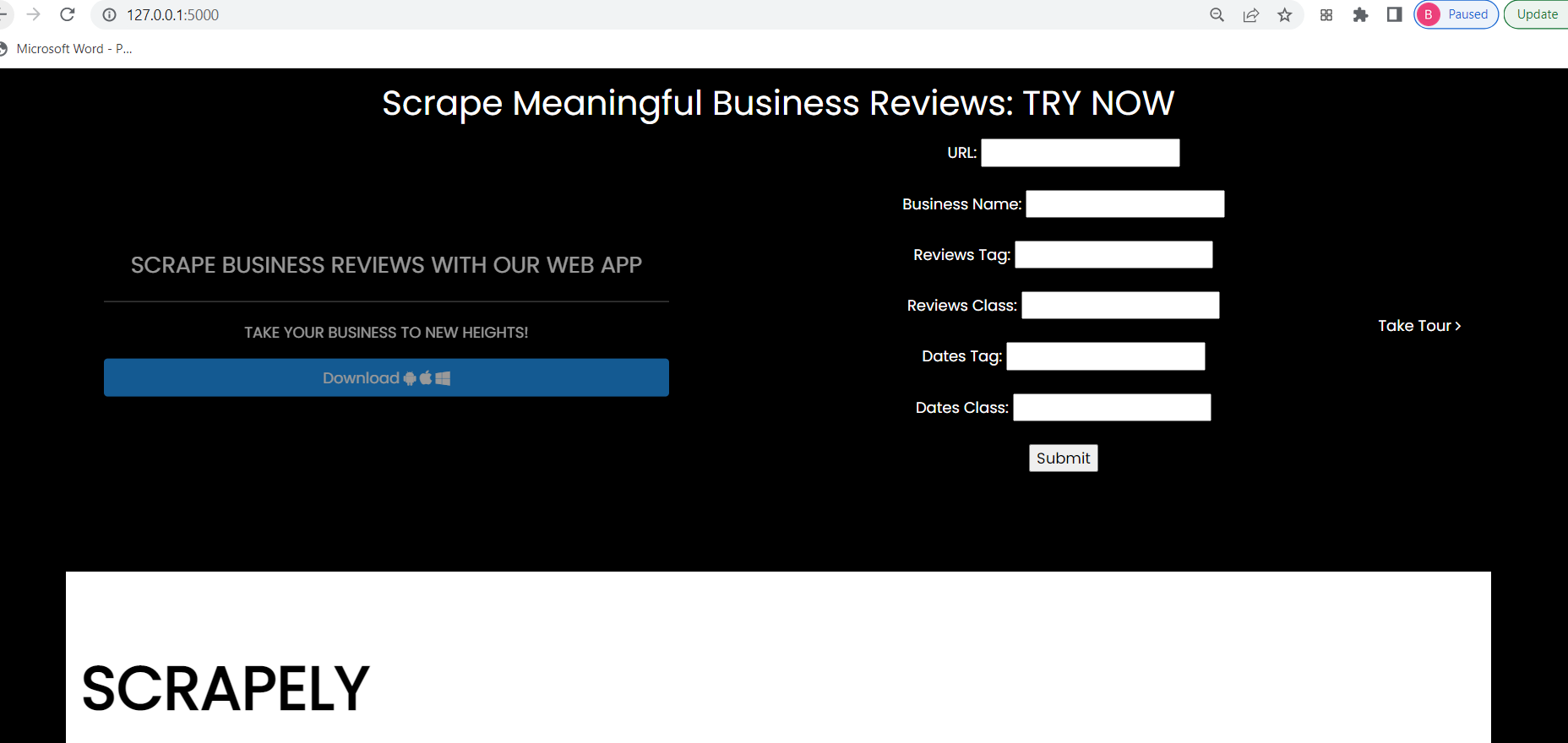 My Project Visually at the Moment
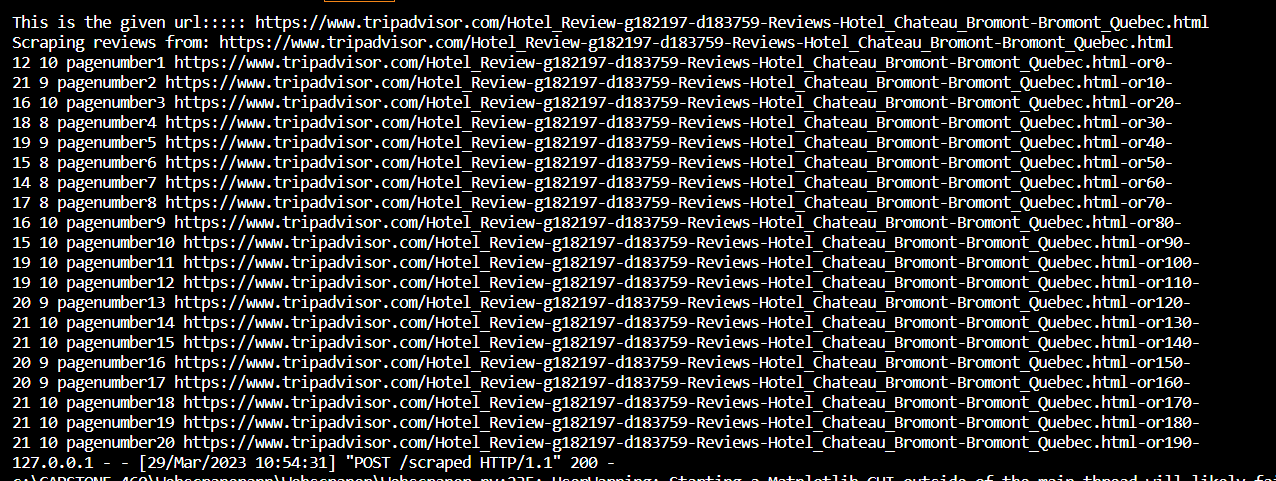 My Project Visually at the Moment
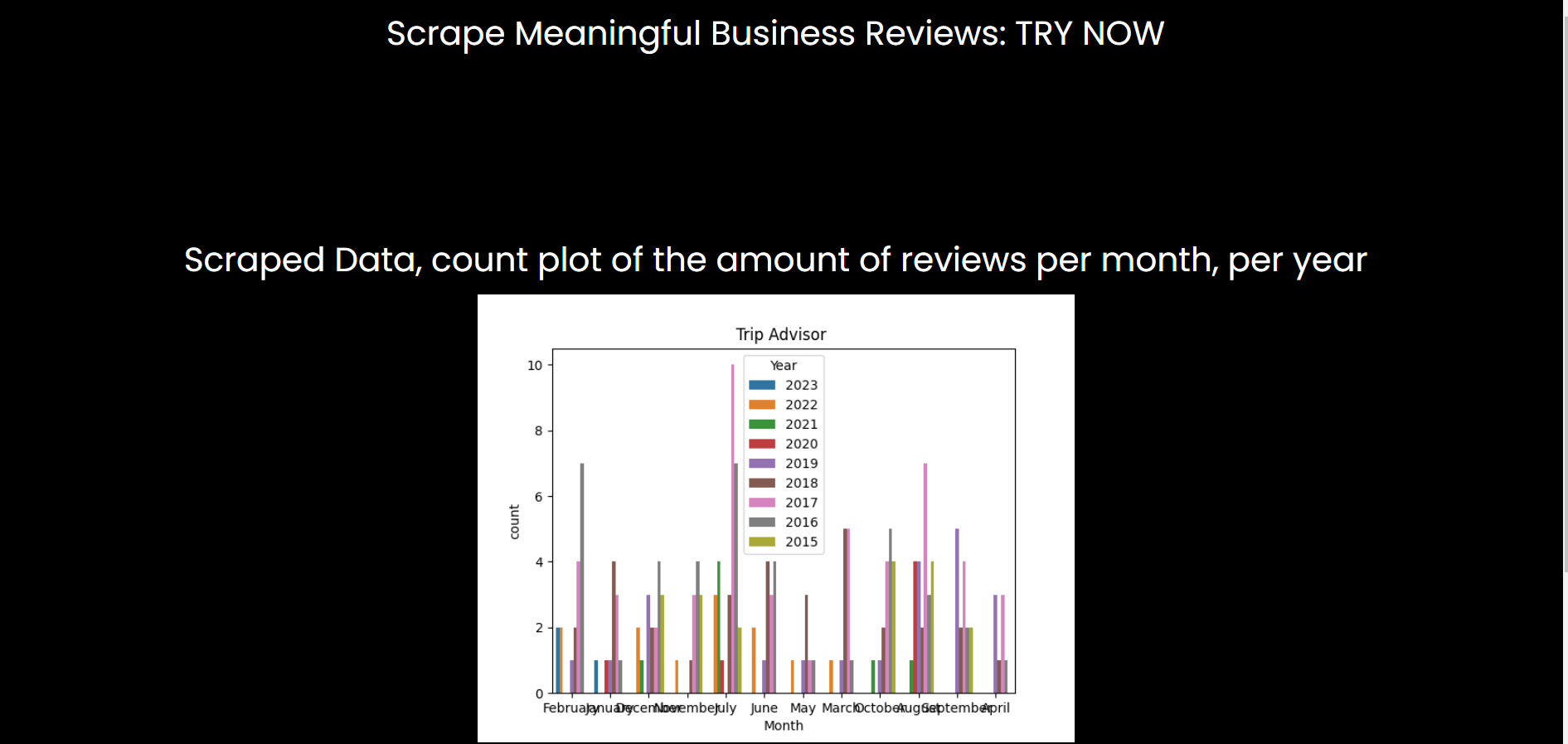 IMMEDIATE NEXT STEPS
After chatting with Dr. Diederich on my progress with my project
Next Steps:
Understand 
Sentiment Analysis (TextBlob,VADER)
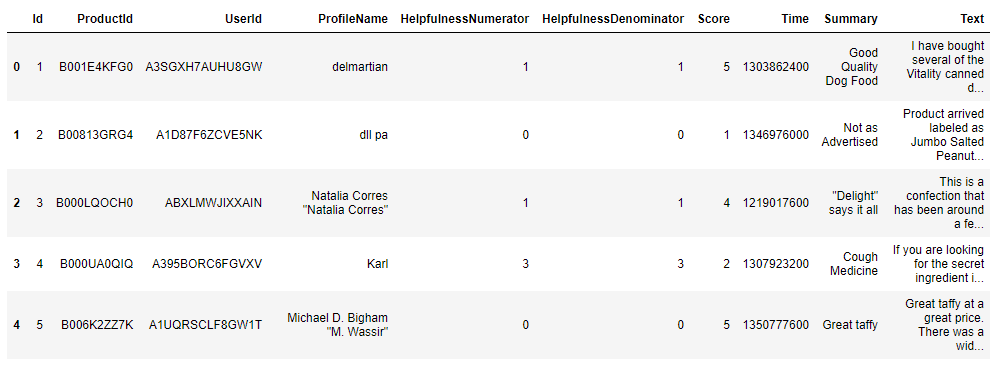 DEMO
ONE MOMENT!!